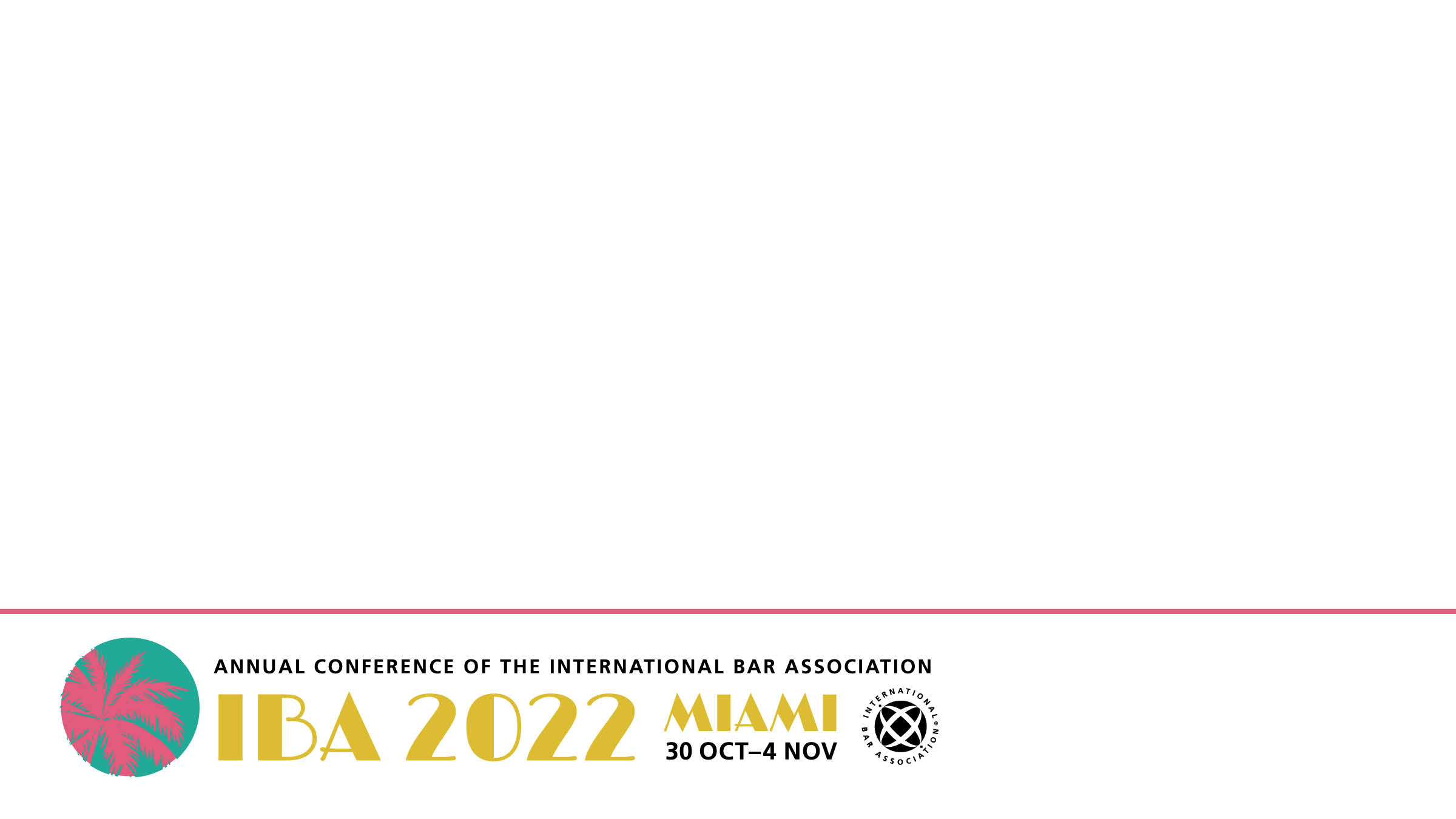 GROWING IMPORTANCE OF ESG FOR PRIVATE INVESTORS’ M&A AND INVESTMENT STRATEGIES
Tuesday 1 November (14:30 - 15:45)
Session Co-Chairs
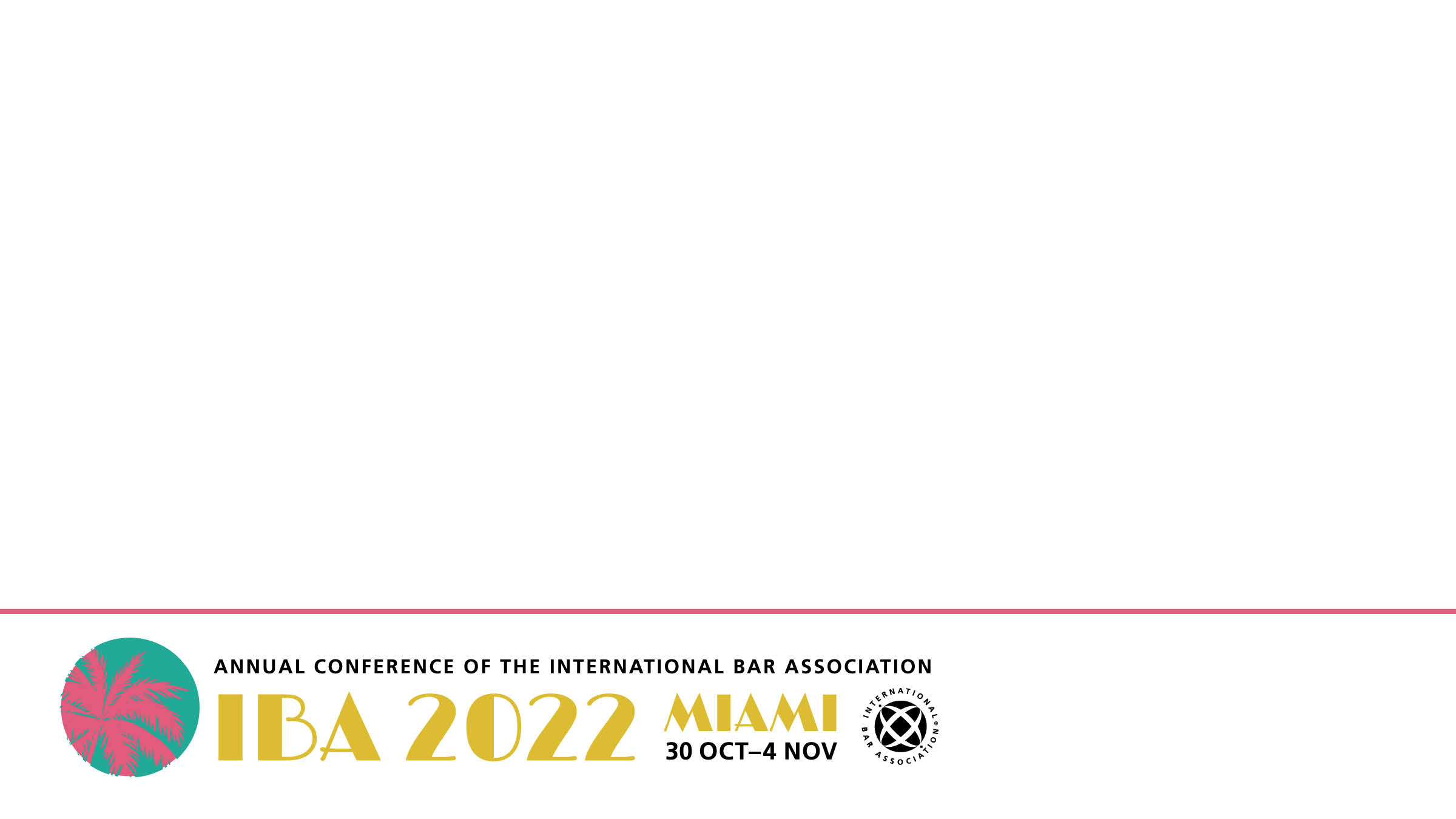 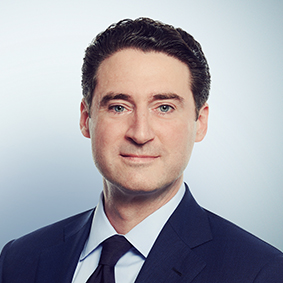 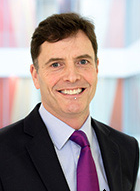 Damien R. Zoubek
Richard Spink
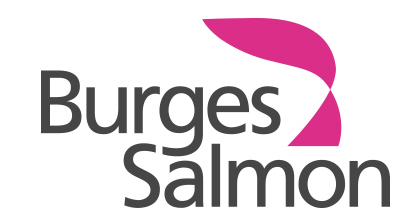 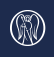 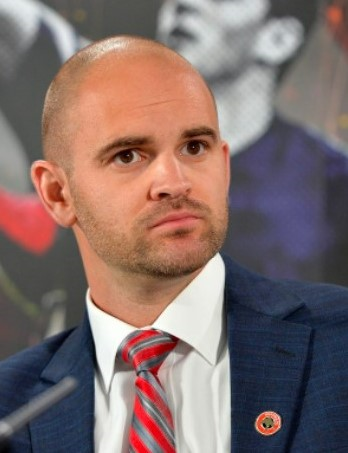 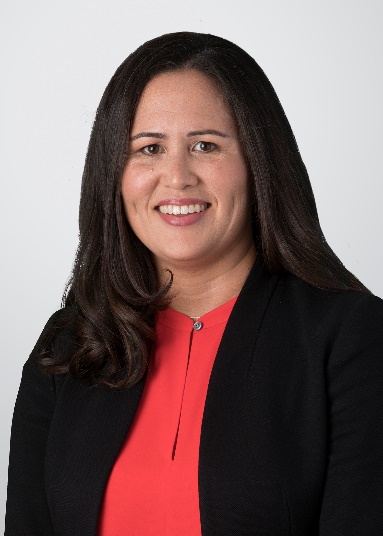 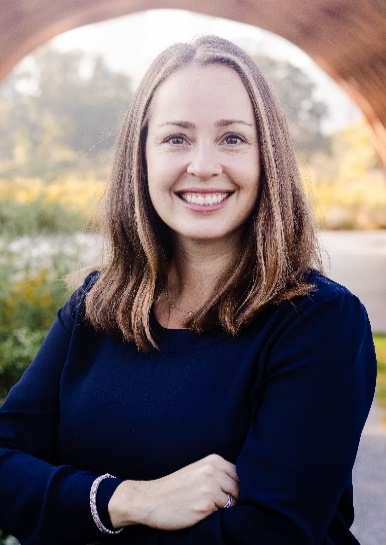 Benjamin Boycott
Danielle Price
Lisa Forbes
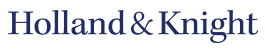 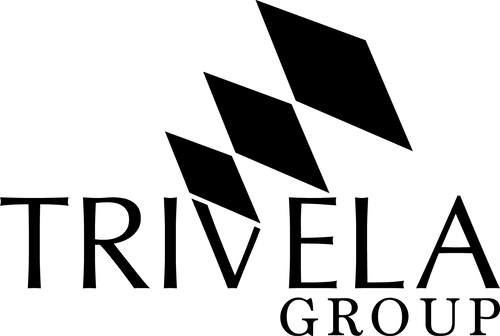 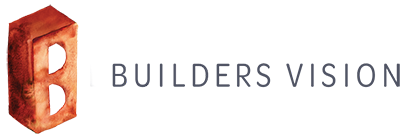